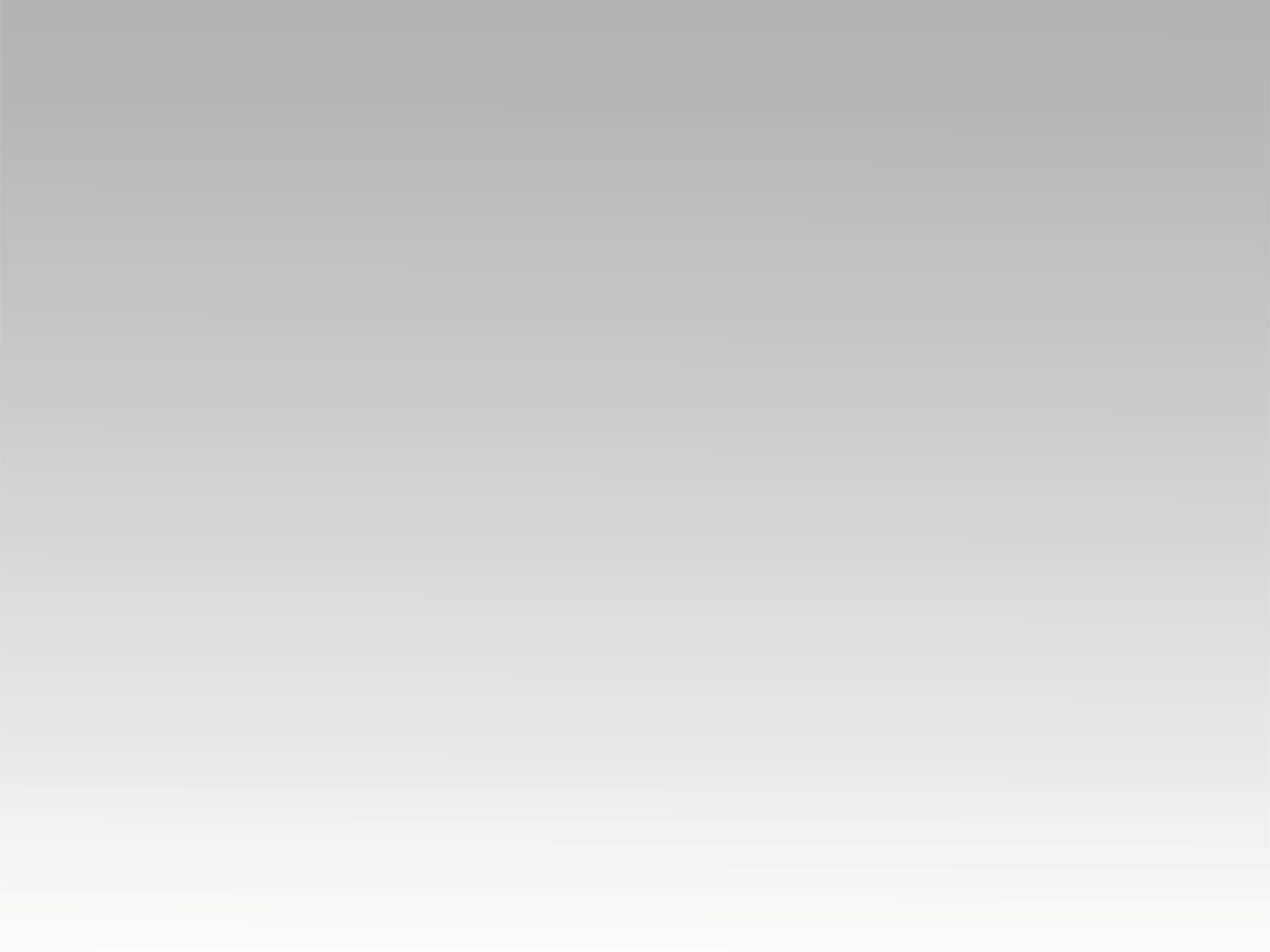 تـرنيــمة
أحيا أمينًا للعلي
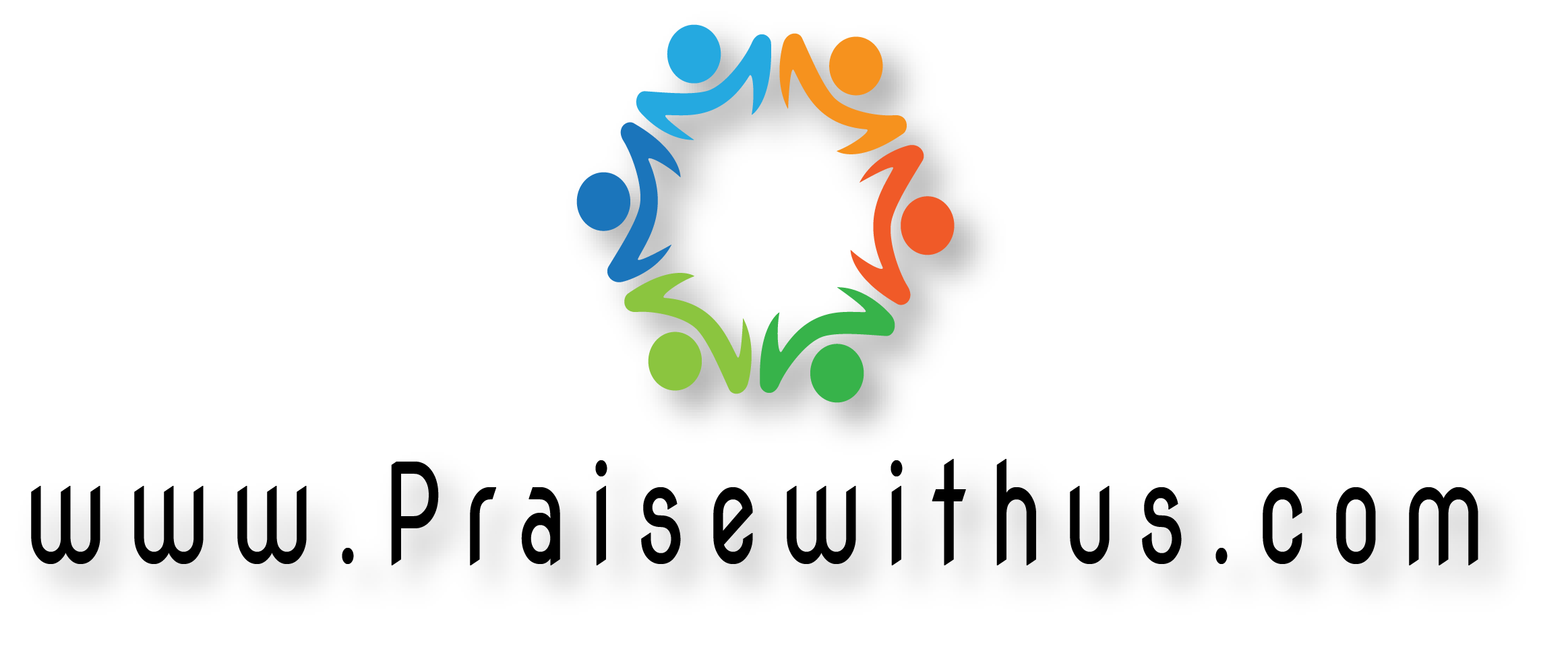 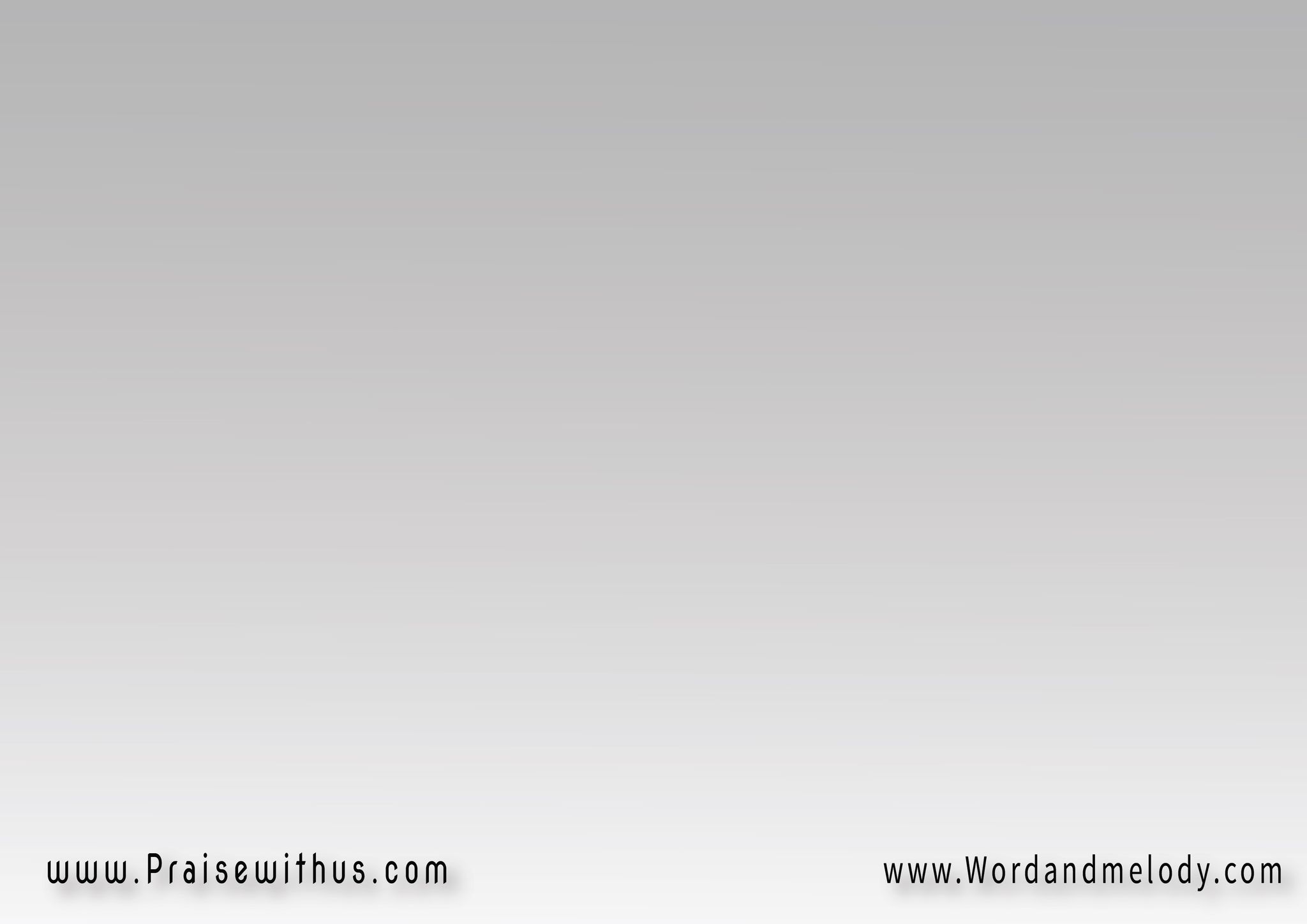 1.أحيا أمينًا للعلي 
أعيش في رضا
أحيا لمن بموته 
منابع الحياة
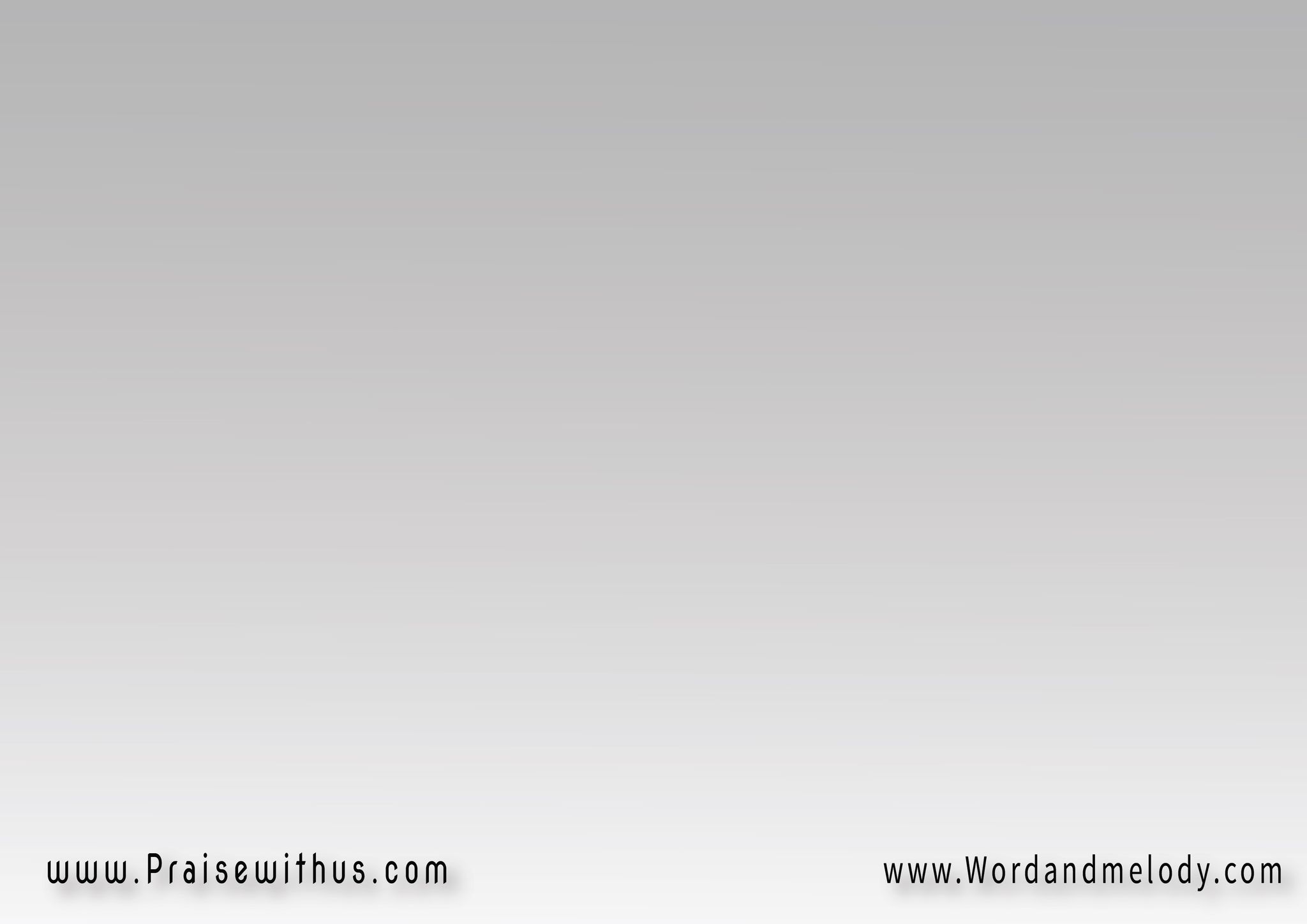 أحيا قويًا صابرًا
 في الضيق والعناء
أحيا شجاعًا ثابتًا 
بصادق الوفاء
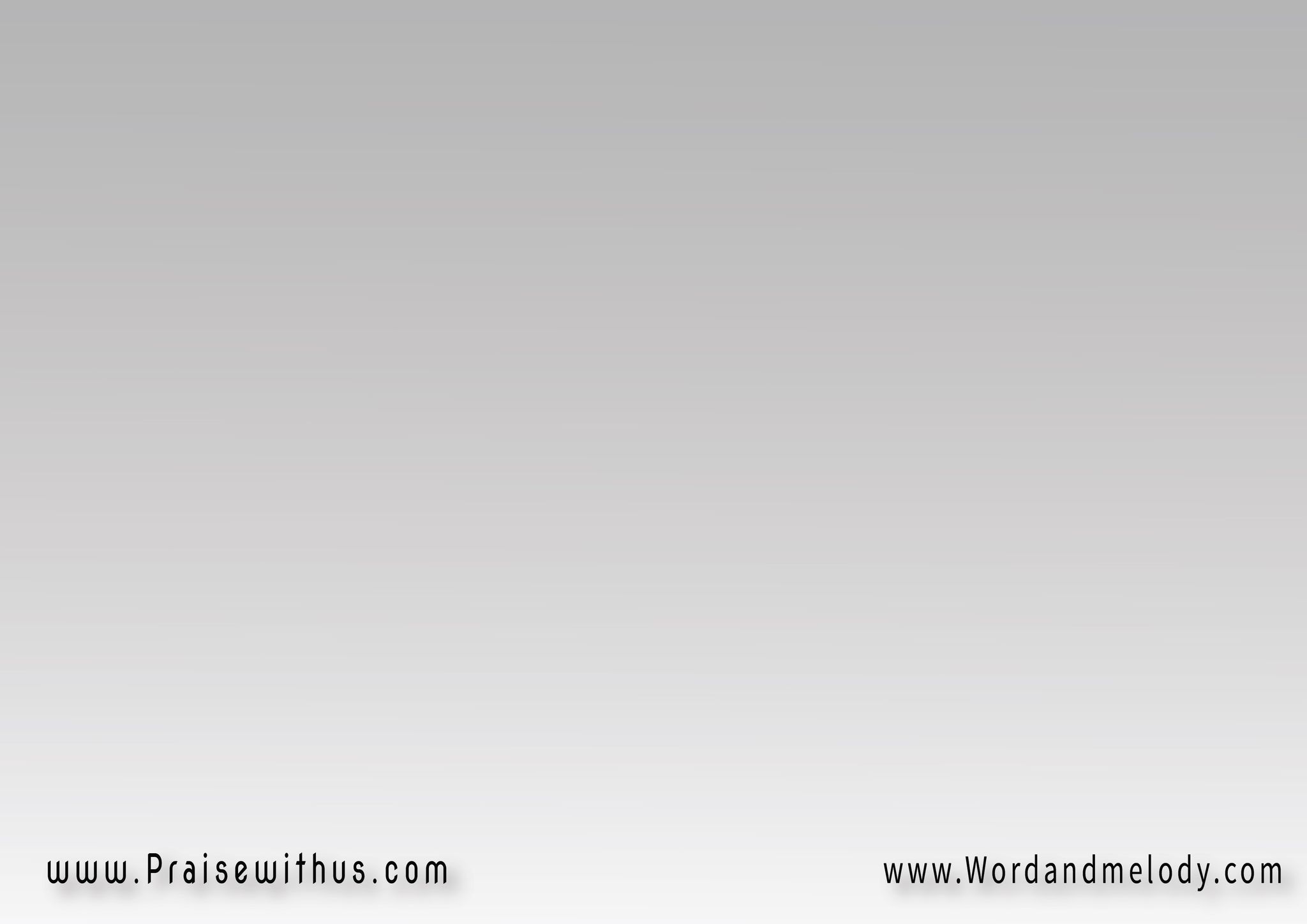 القرار:
ياروح قدس الله 
يا واهب الحياةإضمن حياتي وأهدني(للحق لا سواك)2
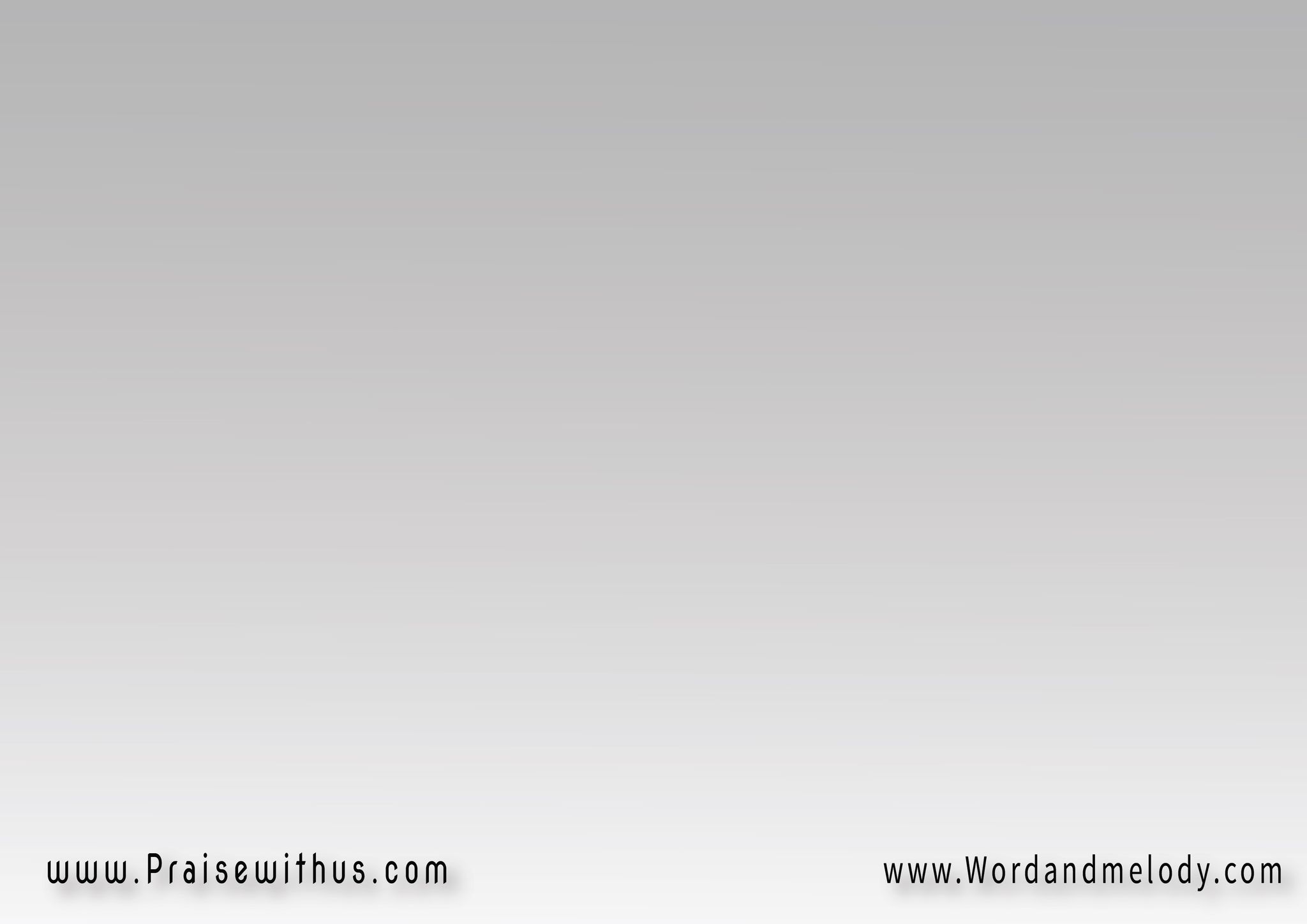 2.أحيا صديقًا مخلصًا 
في البذل والعطاء
أحيا كريمًا طاهرًا 
والقلب في صفاء
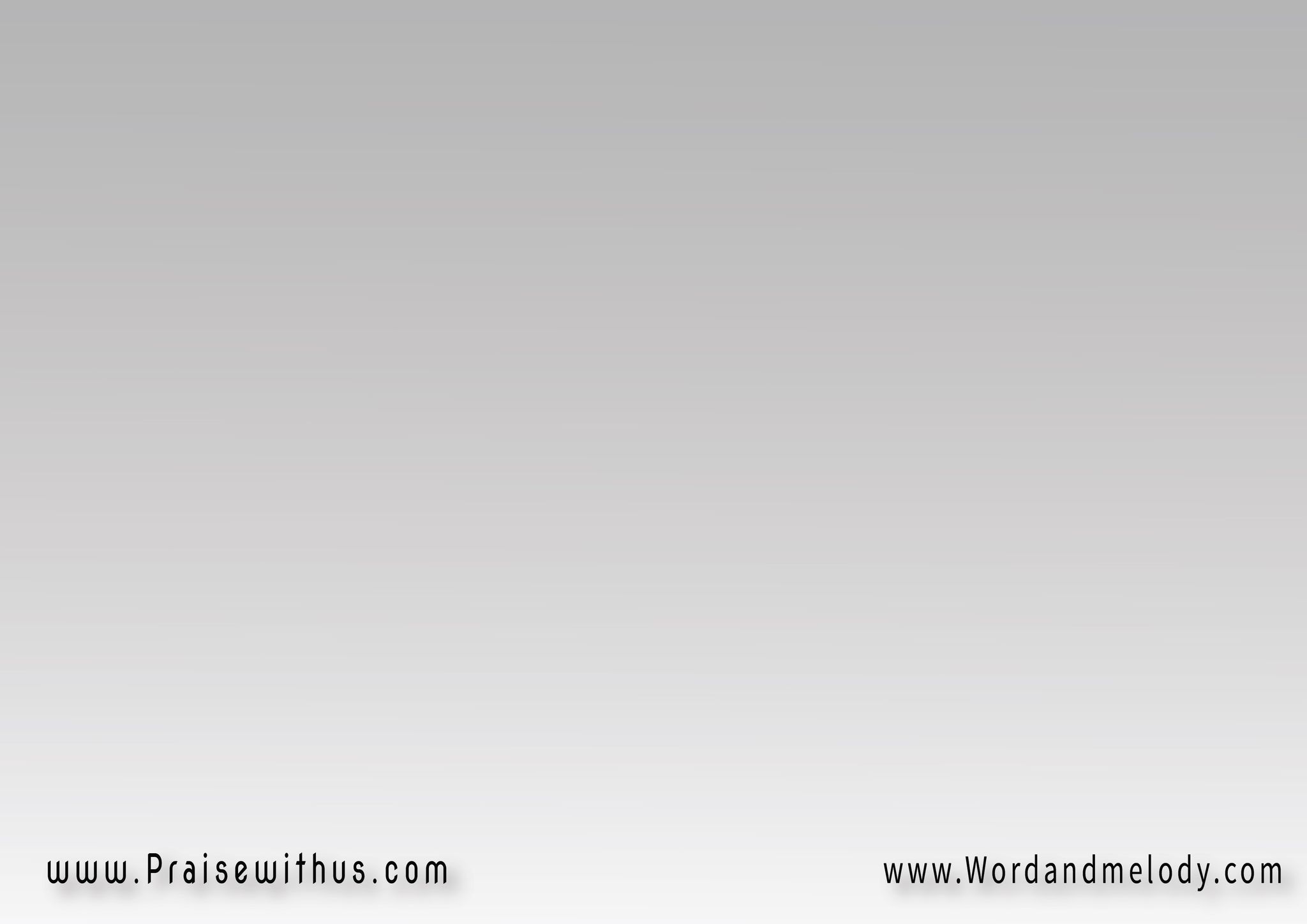 أحيا وديعًا راجيًا 
سلامة الأبرار
أحيا سعيدًا ناظرًا 
مجد المسيح البار
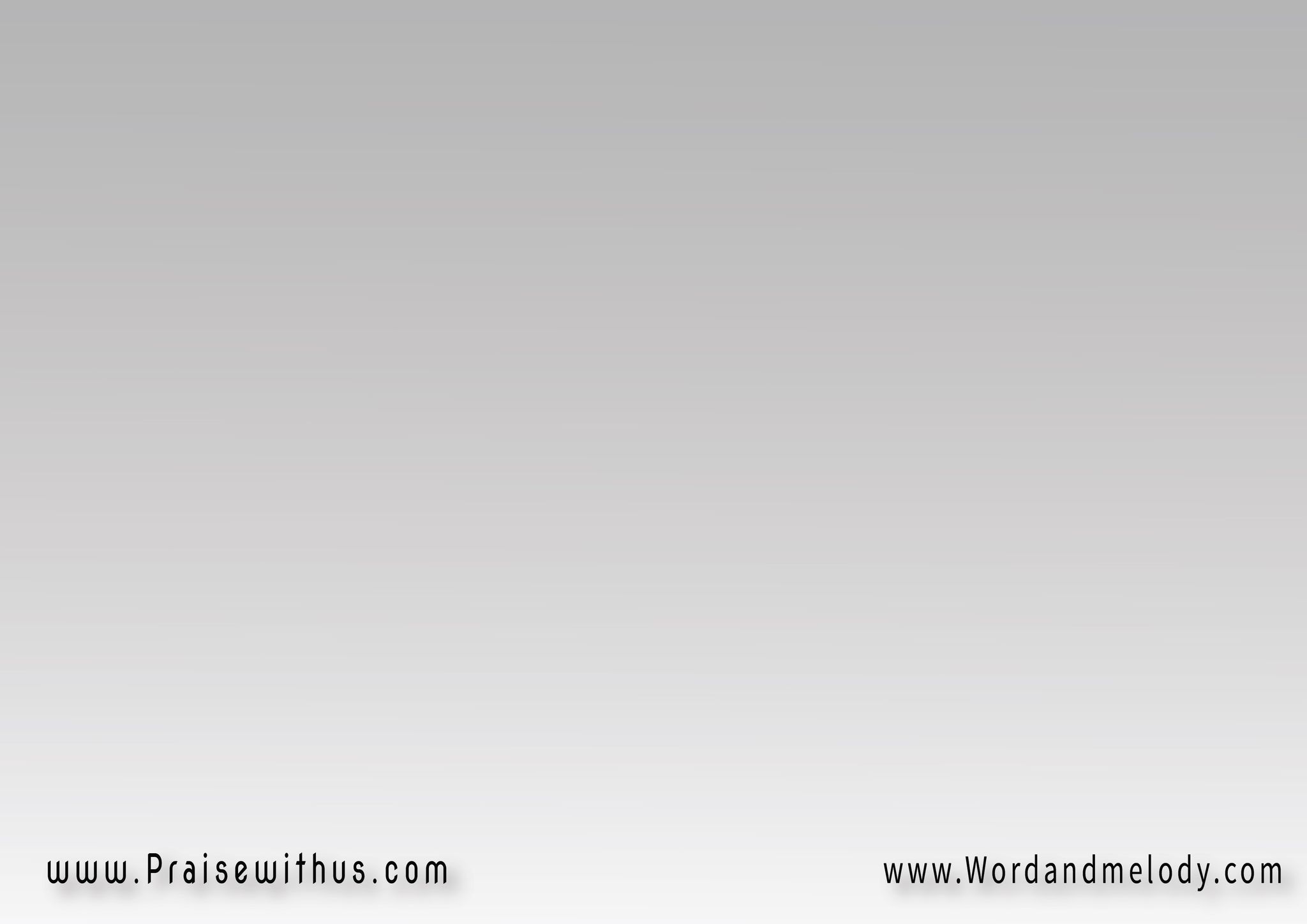 القرار:
ياروح قدس الله 
يا واهب الحياةإضمن حياتي وأهدني(للحق لا سواك)2
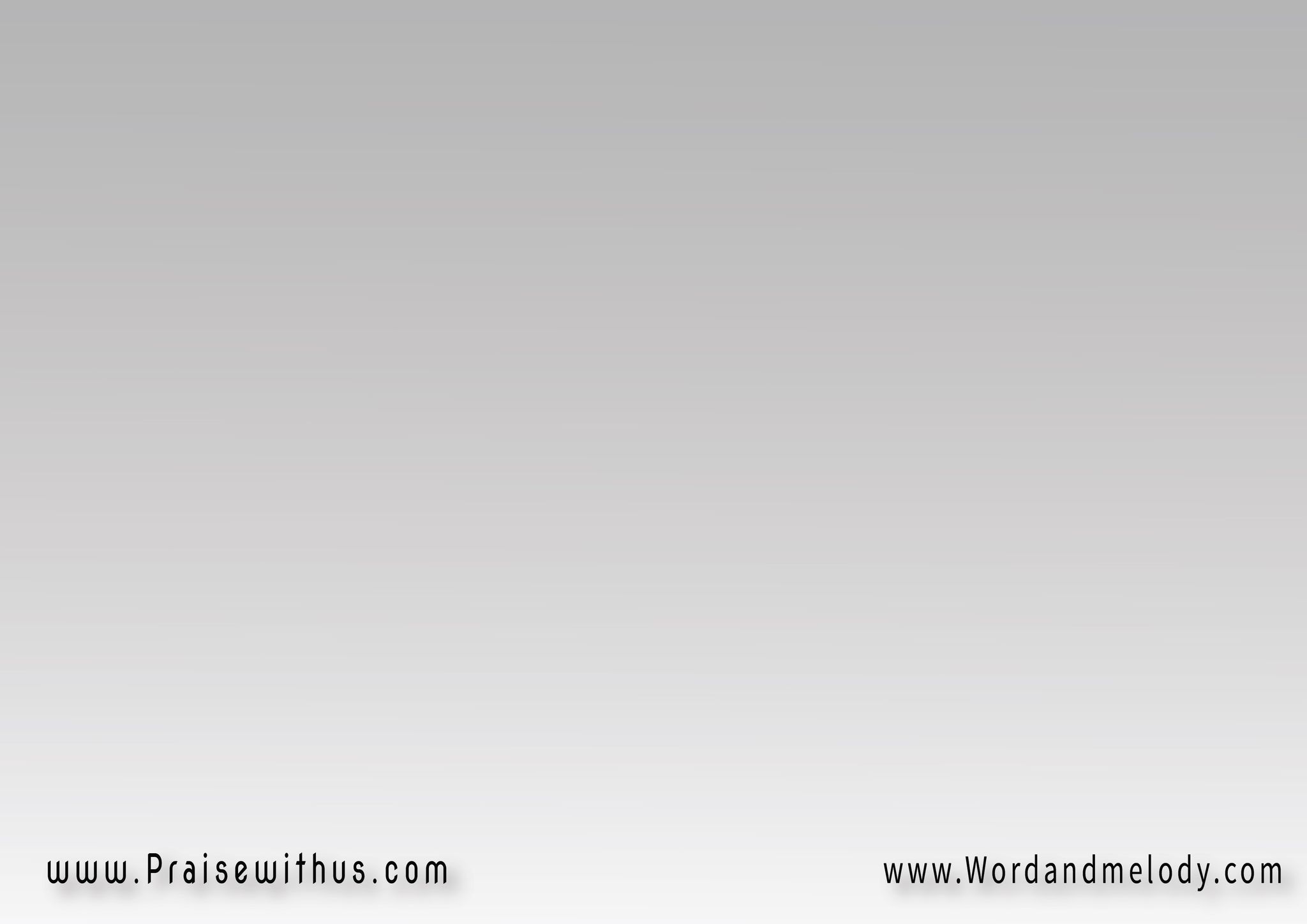 3.أحيا وفيًا للذي 
قد مات بالصليب
أحيا مذيعًا مخبرًا 
عن حبه العجيب
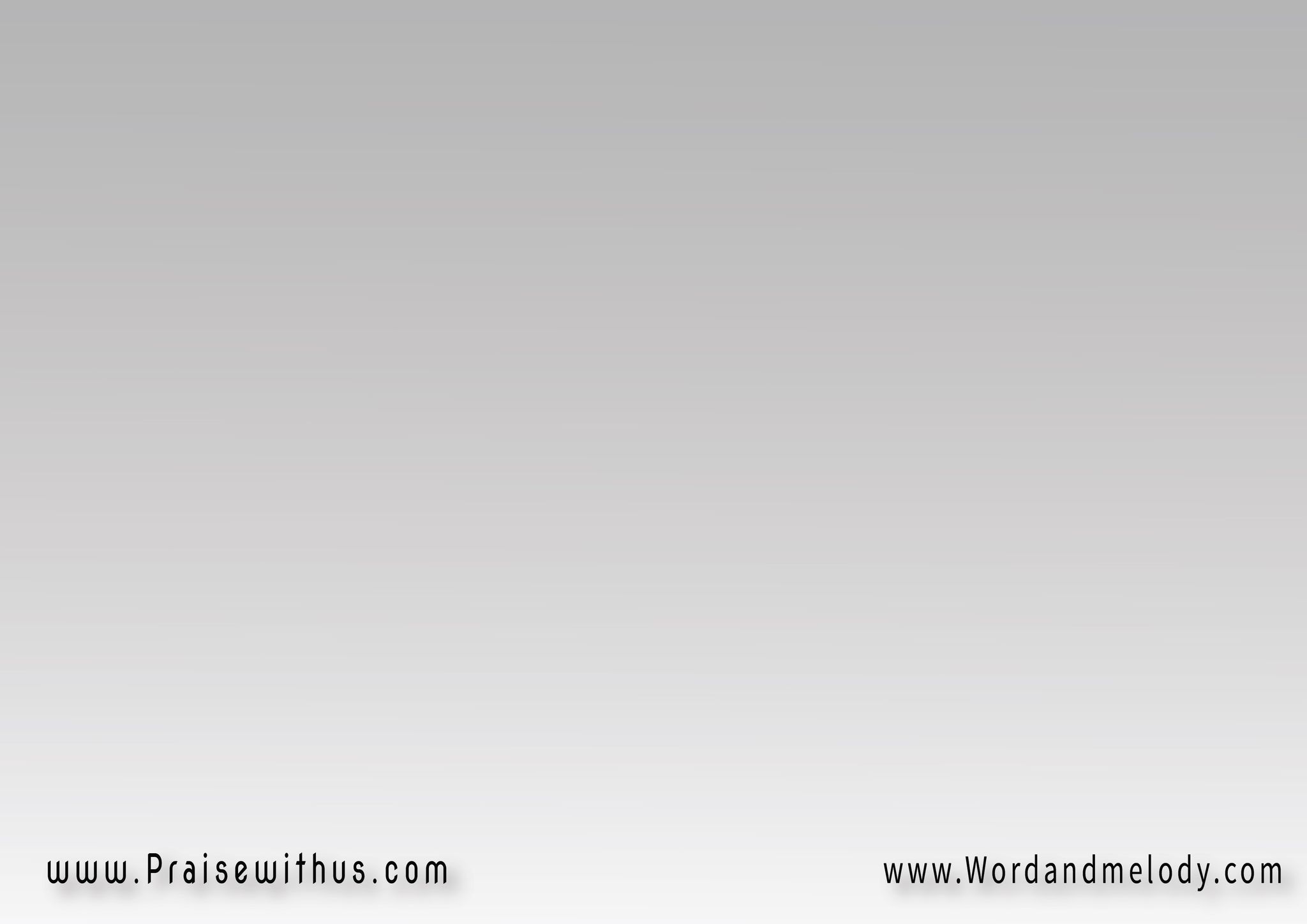 أحيا لمن أحبني 
مخلصي الجريح
أحيا وفيًا شاهدًا 
لسيدي المسيح
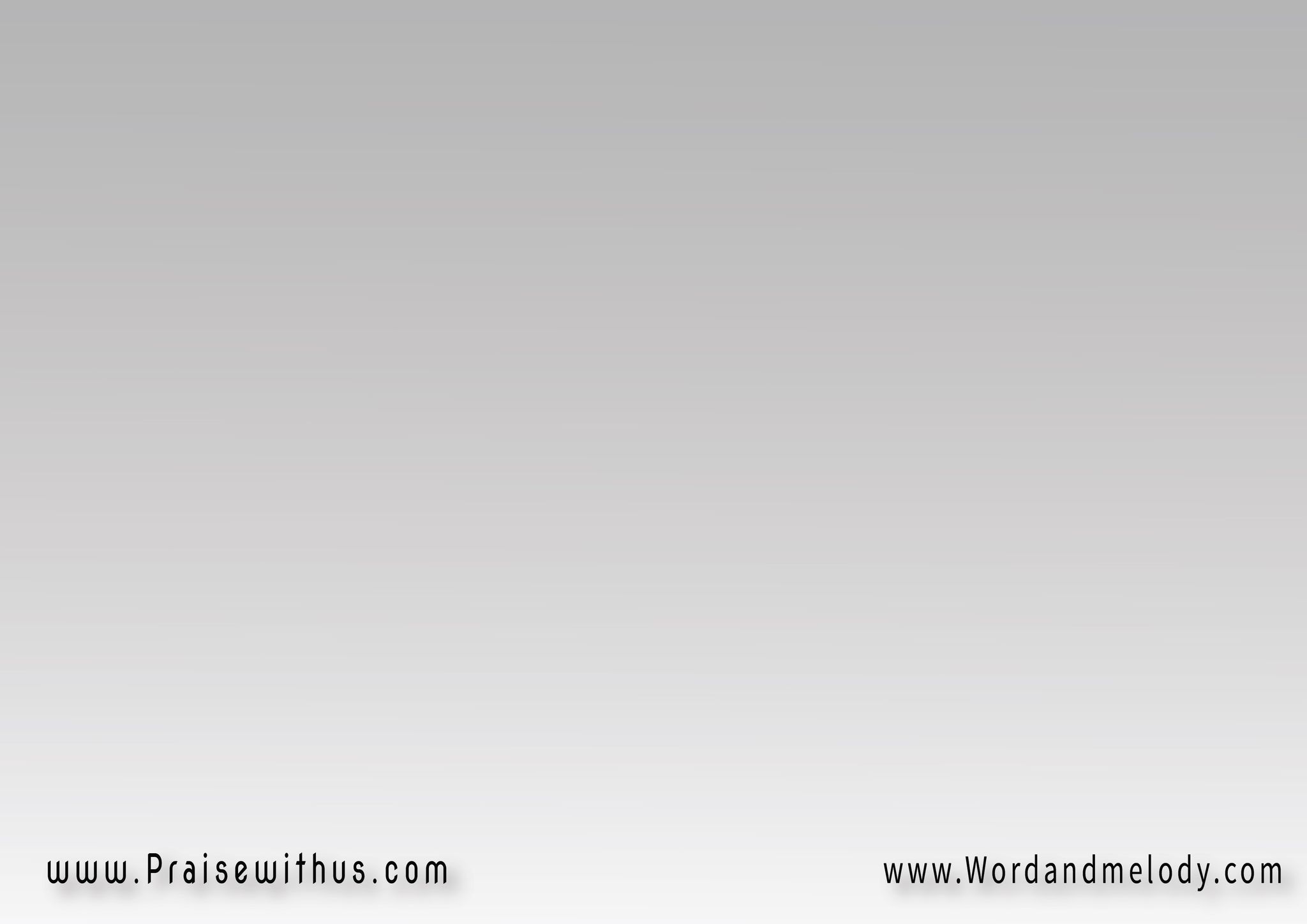 القرار:
ياروح قدس الله 
يا واهب الحياةإضمن حياتي وأهدني(للحق لا سواك)2
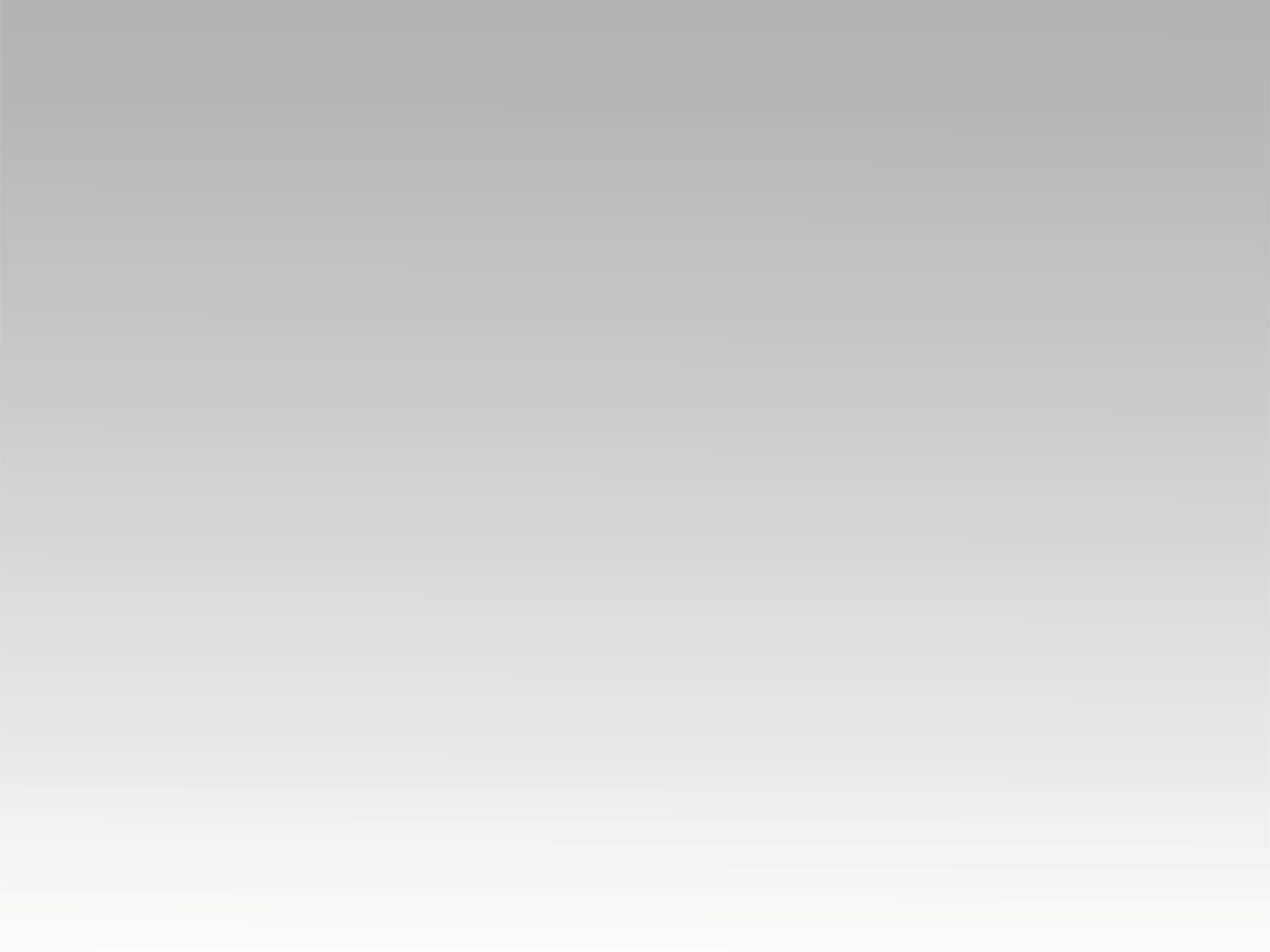 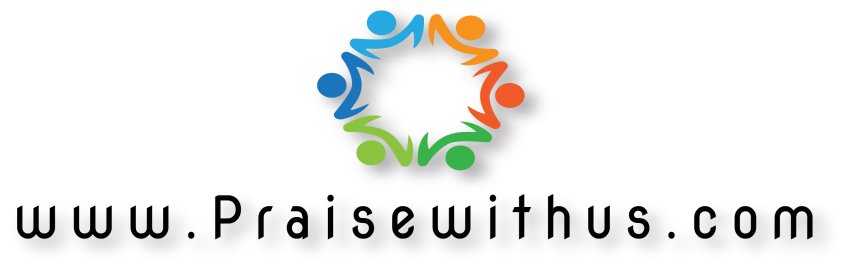